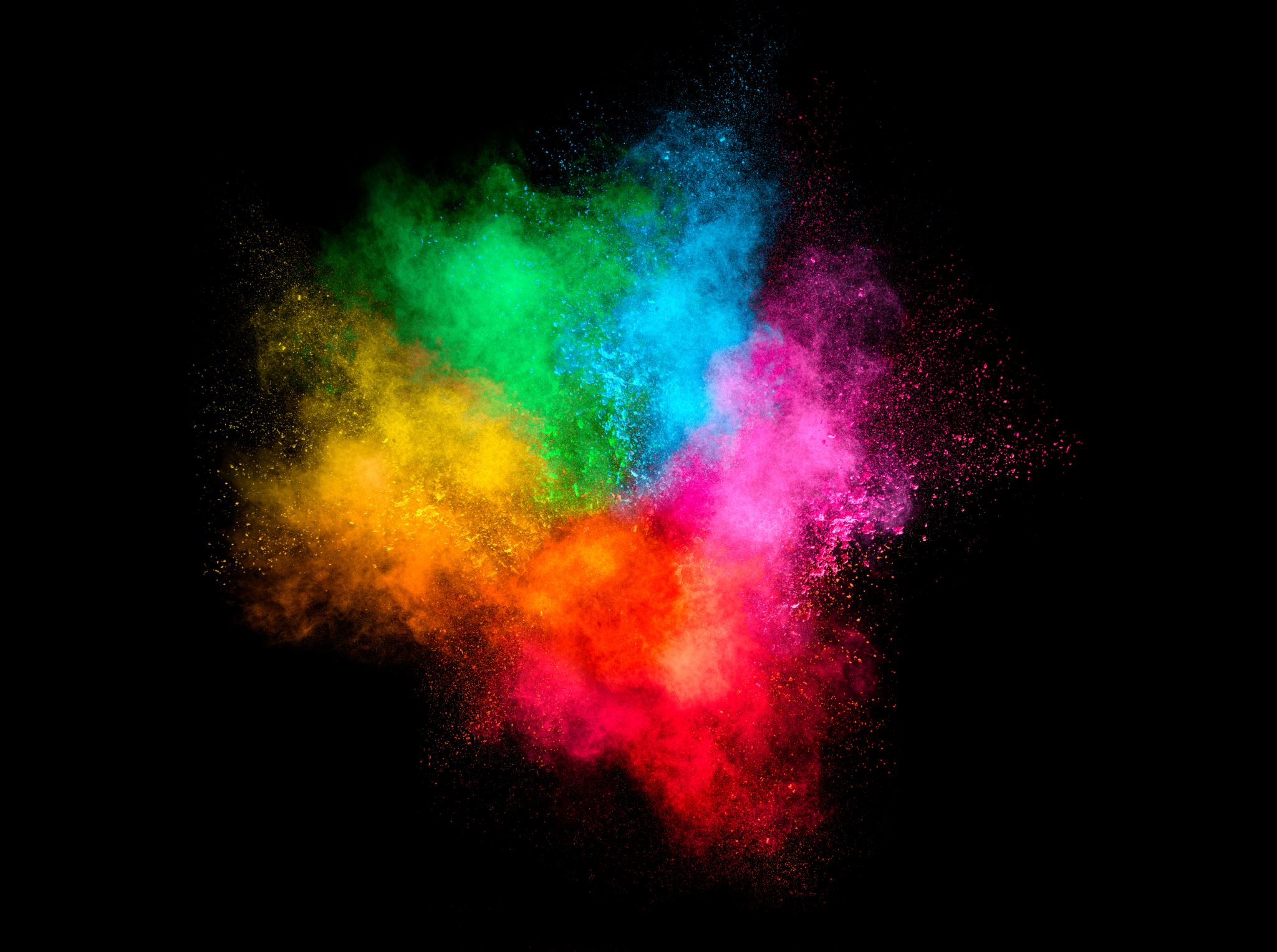 IMMIGRATION INTO THE US
AKE 118
DR. GAMZE KATI GUMUS
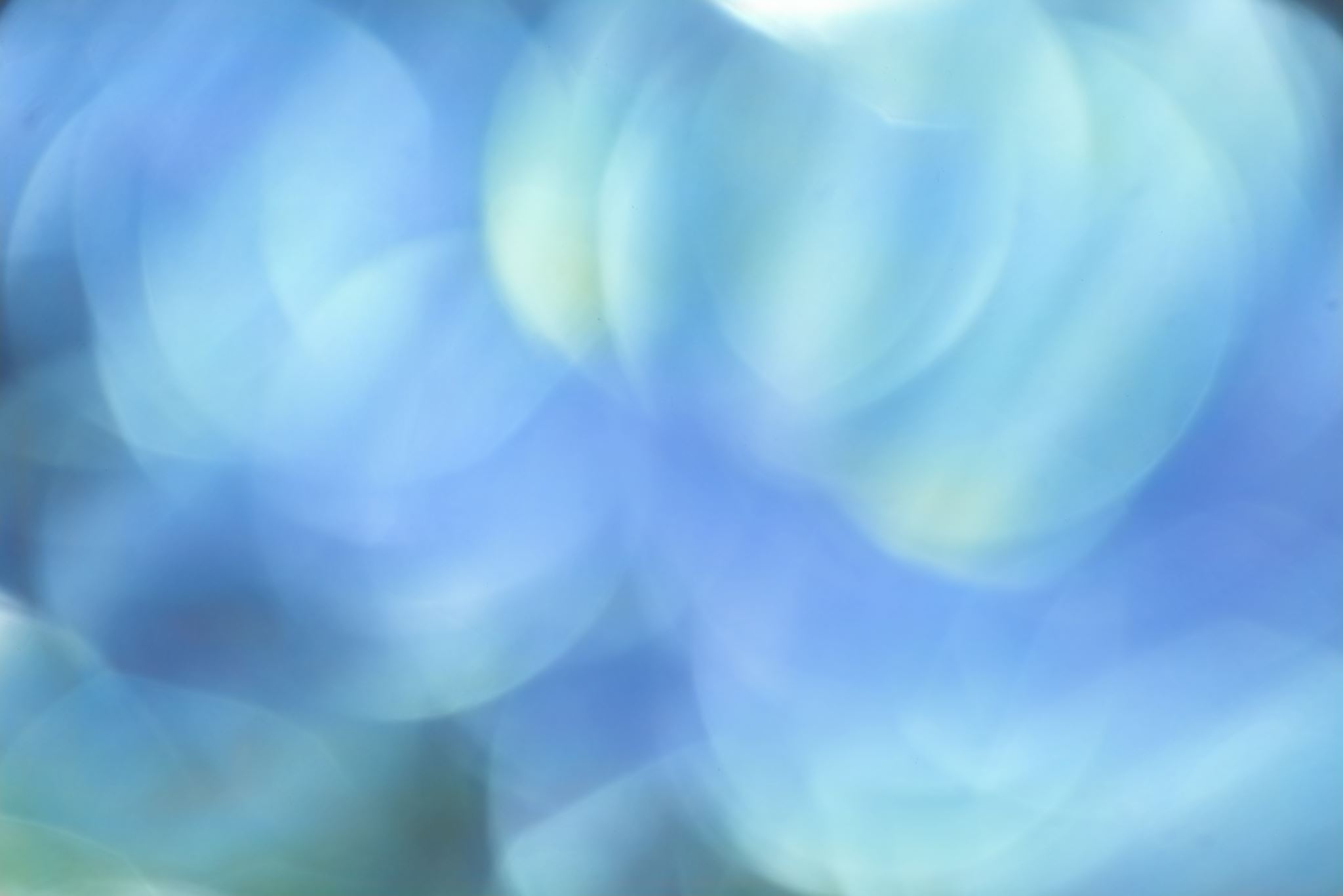 Terminology
[Speaker Notes: * Oxford Dictionaries]
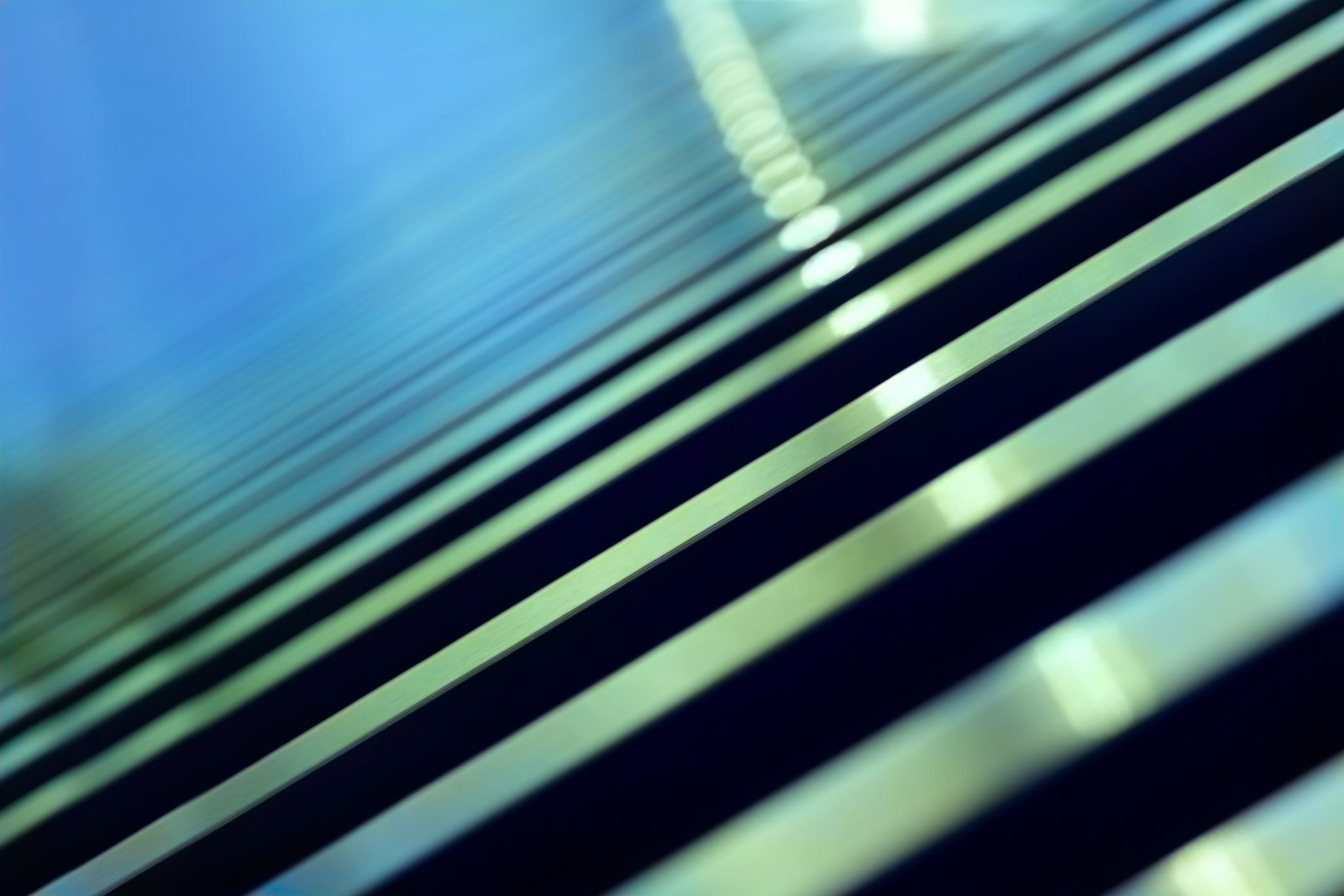 Why did Europeans migrate to the New World?
Push and Pull Theory in Immigration
Push : It refers to those forces existing in the place of origin that encourage or impel people to emigrate.
Irish potato famine, earthquakes, political (Nazis), economic pressures, growing population

Pull : It refers to those attractive forces emanating from the migrants’ goal that draw migrants.
Promises of political and religious freedom, economic gain
Means: It refers to the ability to migrate
Affordable transportation
The lack of restraints on mobility in the place of origin
The absence of effective barriers at the destination
Immigration Myths Believed by Most Americans
The Plymouth Rock
Most immigrants come for religious or political liberty
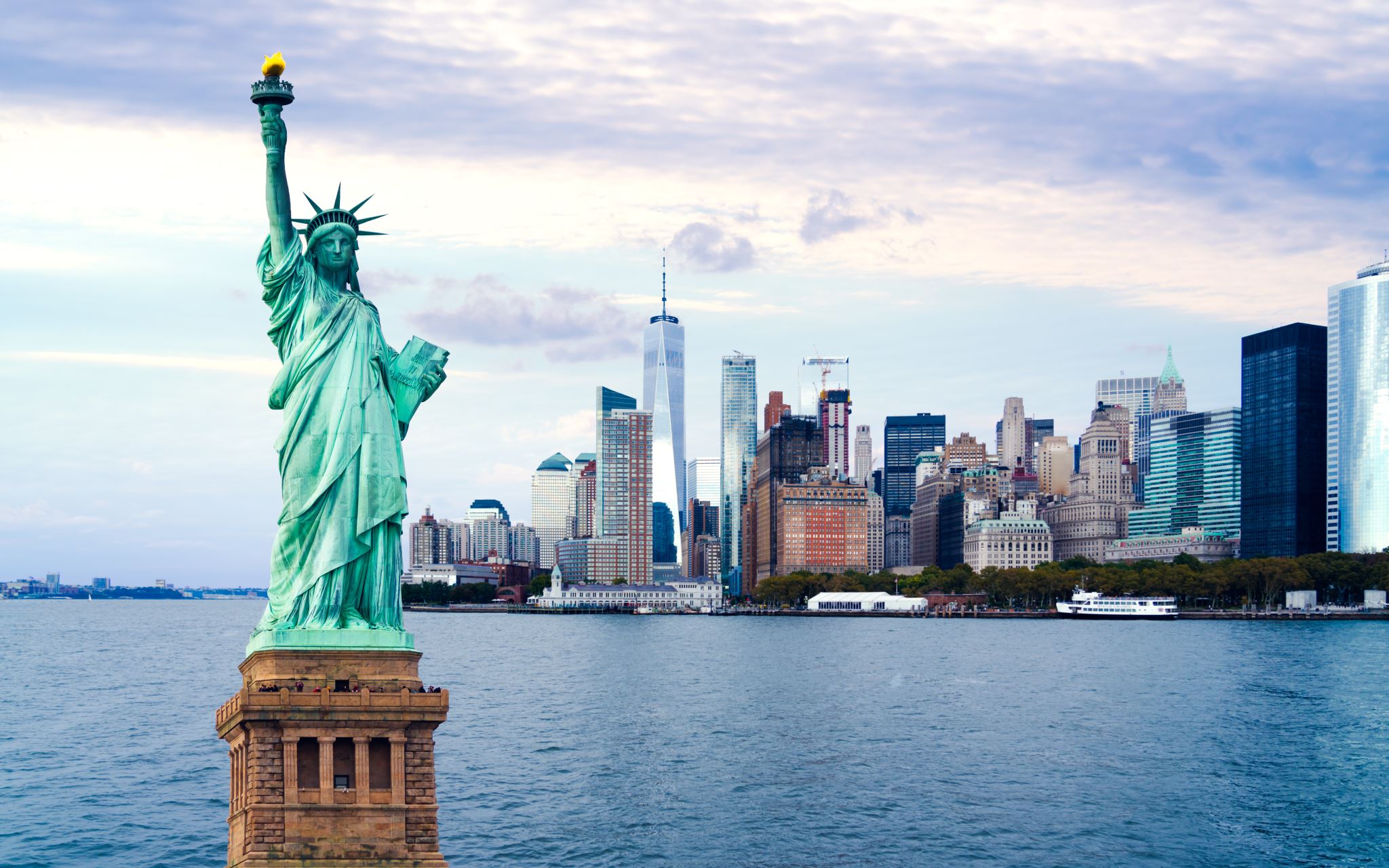 The Statue of Liberty
Most immigrants are extremely poor
The Melting Pot
In which nationalities and ethnic groups (but not races) would fuse into one.
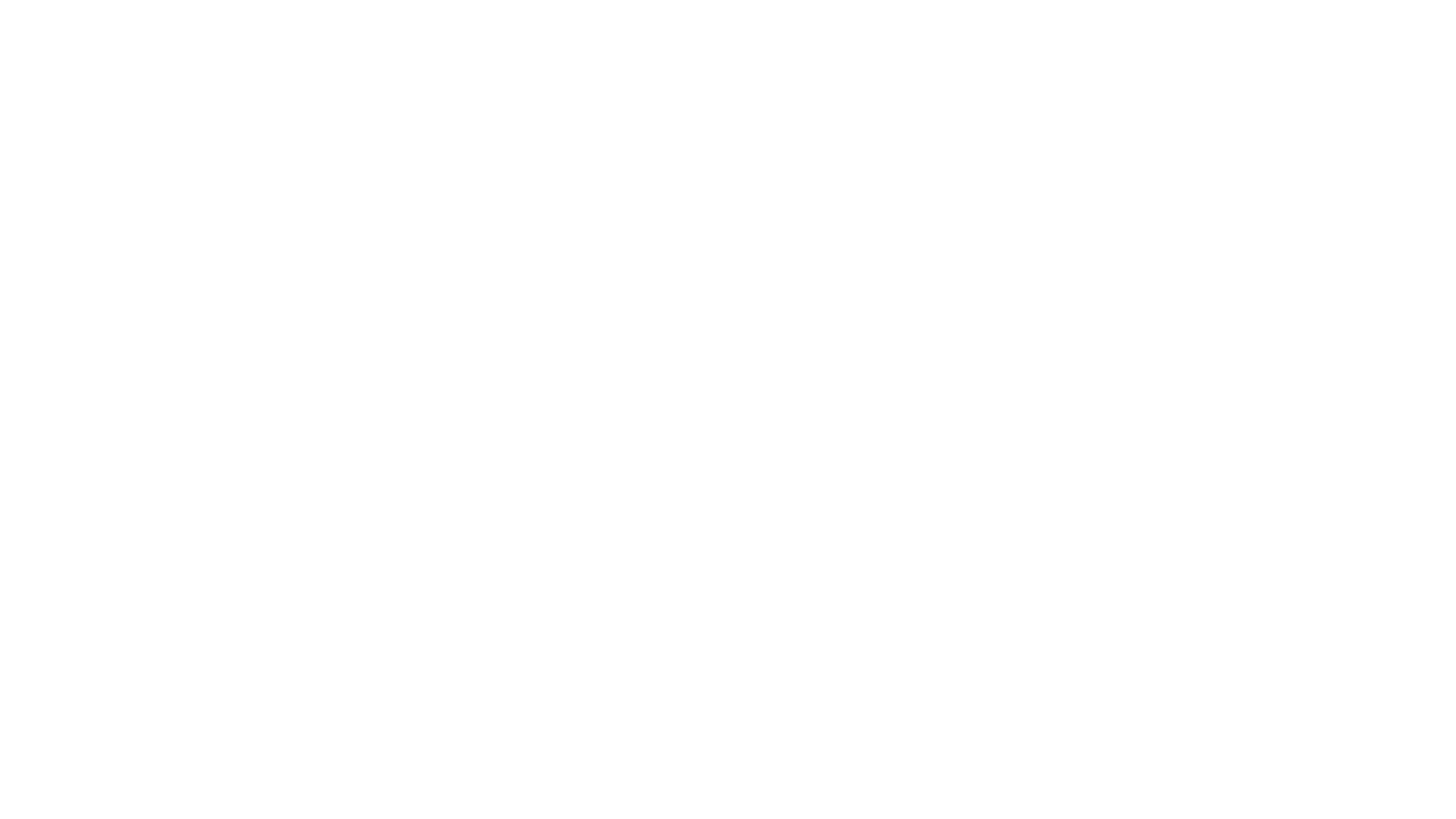 Ernst Georg Ravenstein was a 19th century British social scientist
Ravenstein’s Laws of Migration
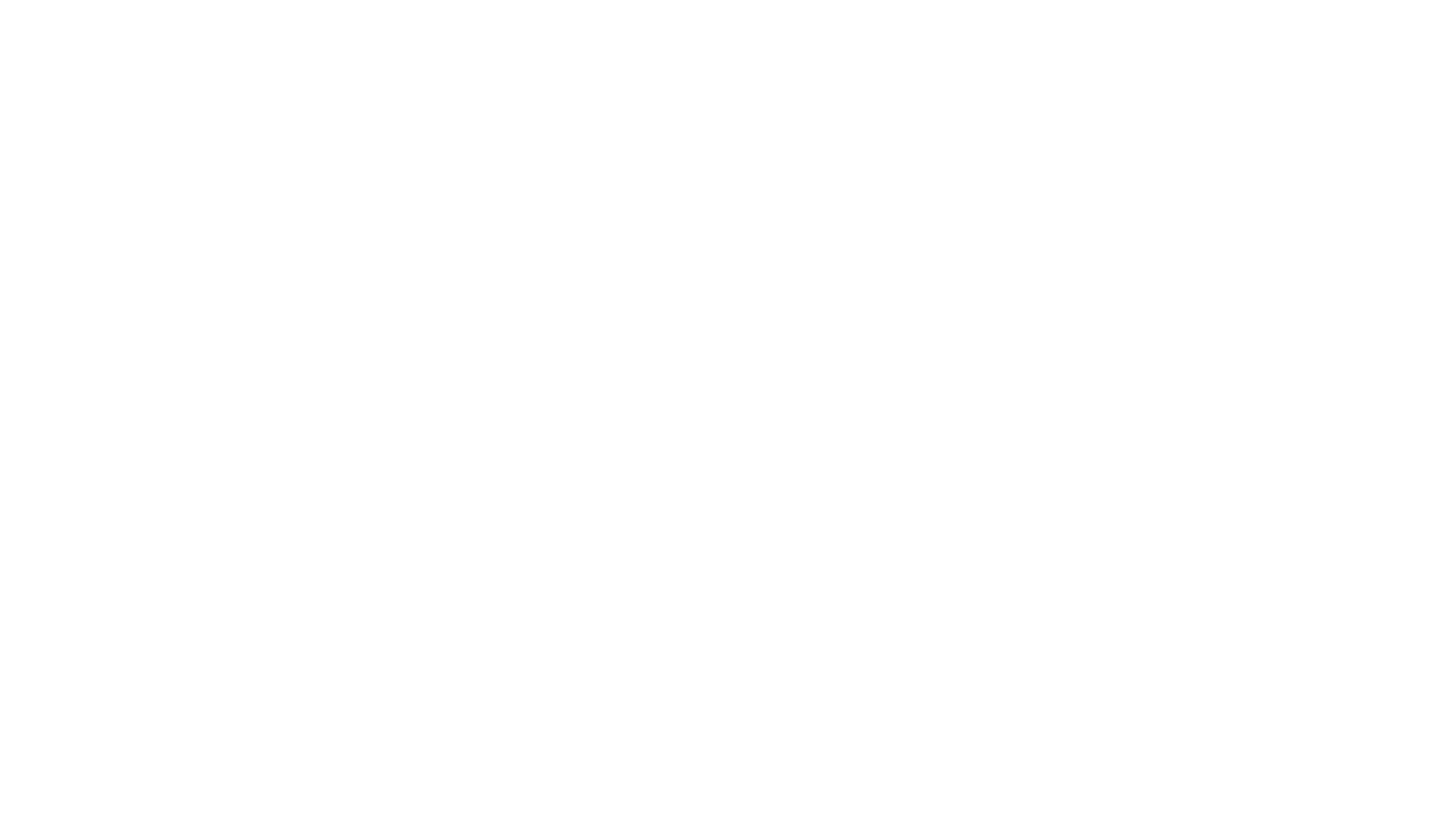 Ravenstein’s Laws of Migration
Migration is selective
Pull migrants tend to be positively selected whereas push migrants are negatively selected.
Pull migrants: conditions at home are not intolerable
Push migrants: would not have left home if they were not pushed out
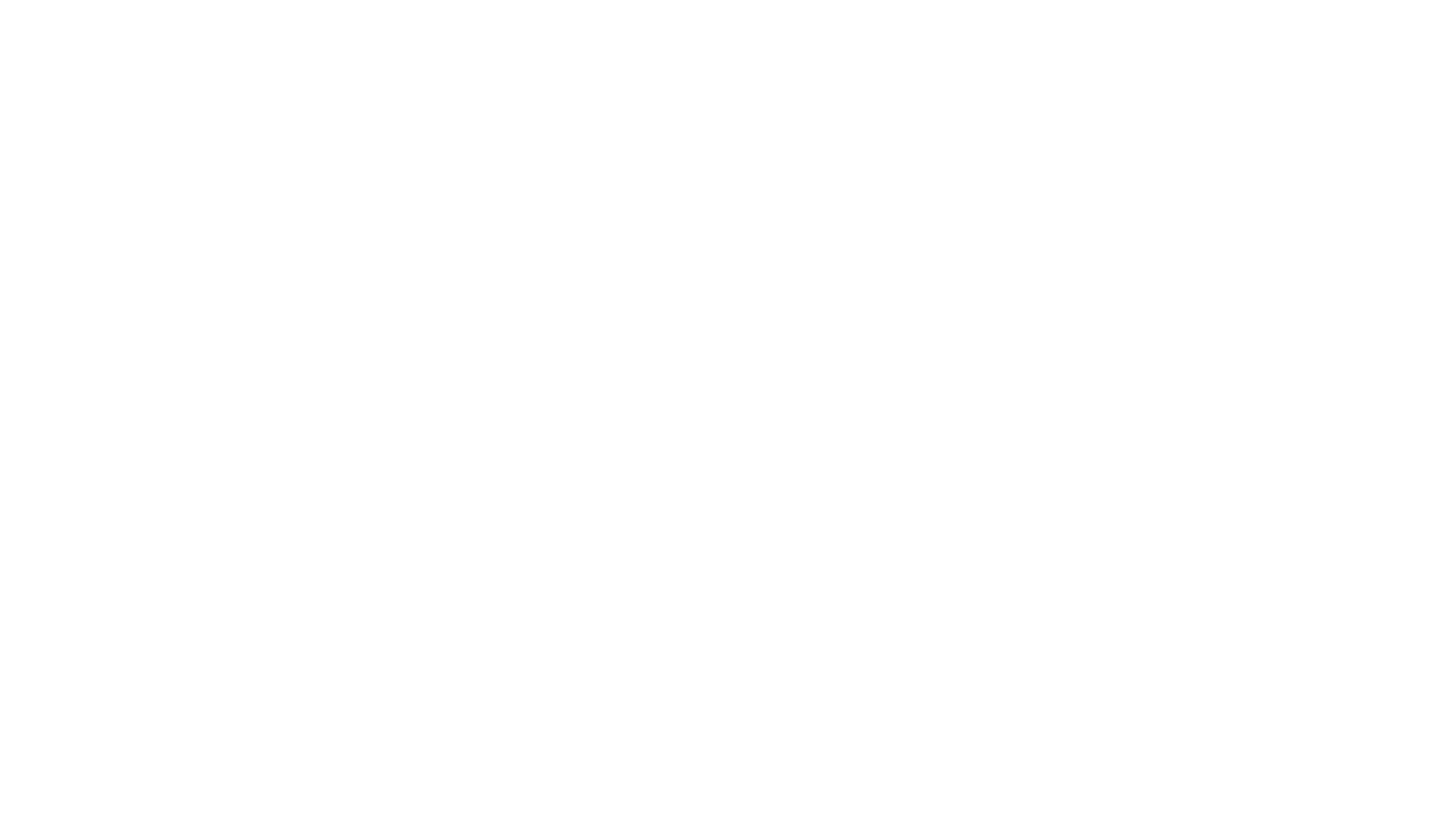 Ravenstein’s Laws of Migration
People migrate at certain stages of the life cycle
Young people are more likely to migrate
E.g. Brain Drain
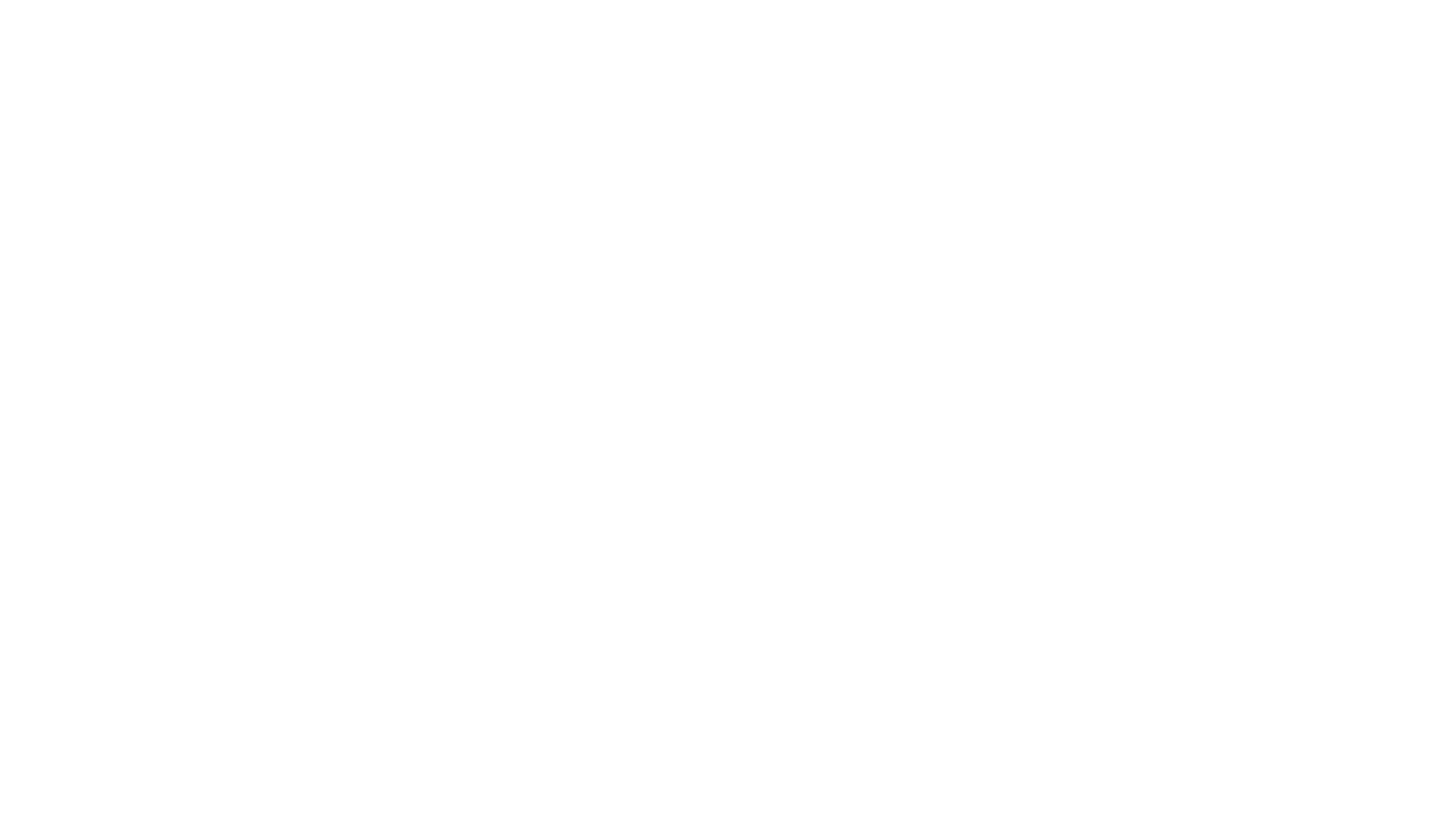 Ravenstein’s Laws of Migration
Migration follows precise patterns
Particular region , city, village sends migrants to particular regions
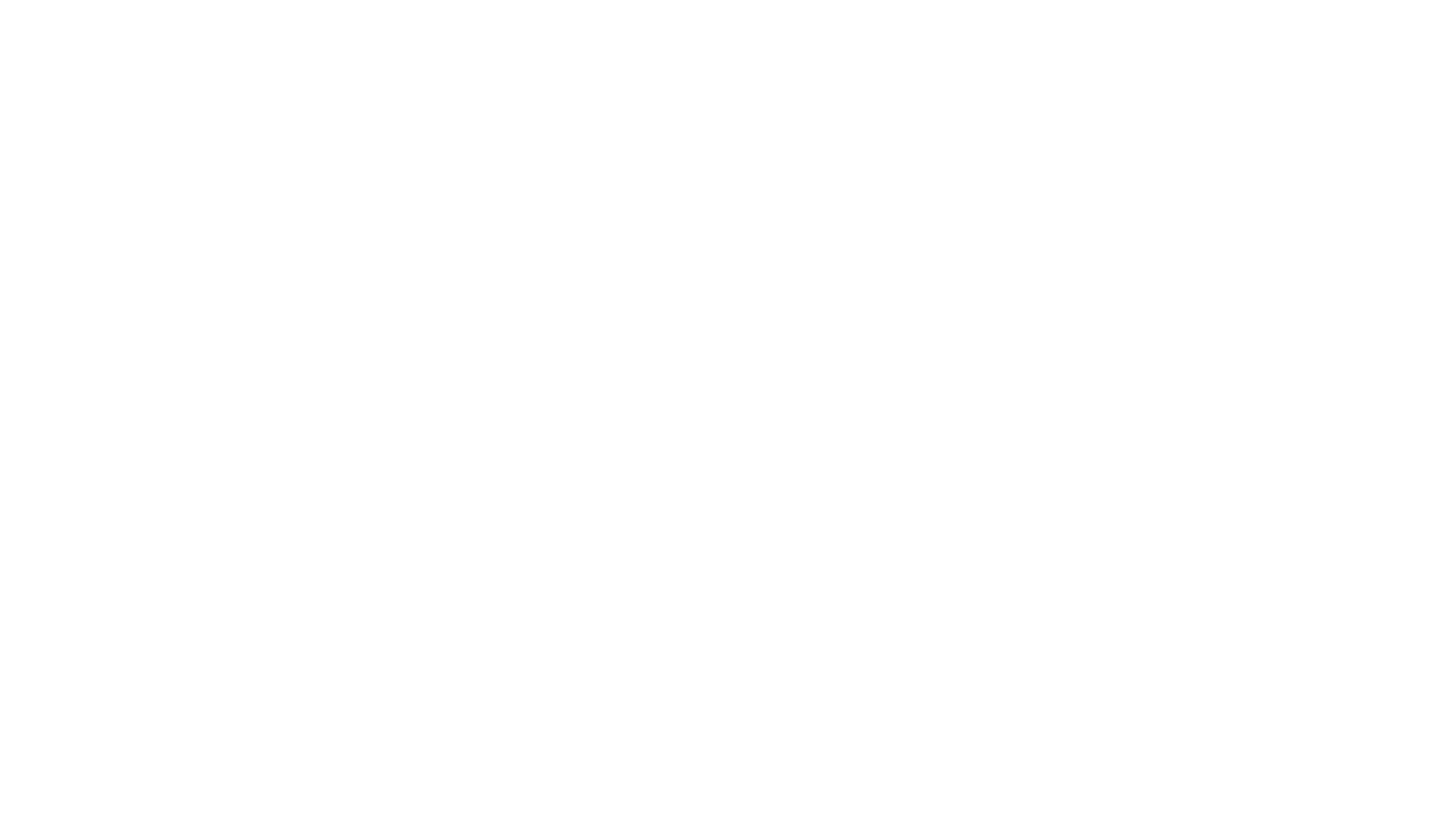 Ravenstein’s Laws of Migration
Migration has a counter-stream
Some immigrants return back to their place of origin
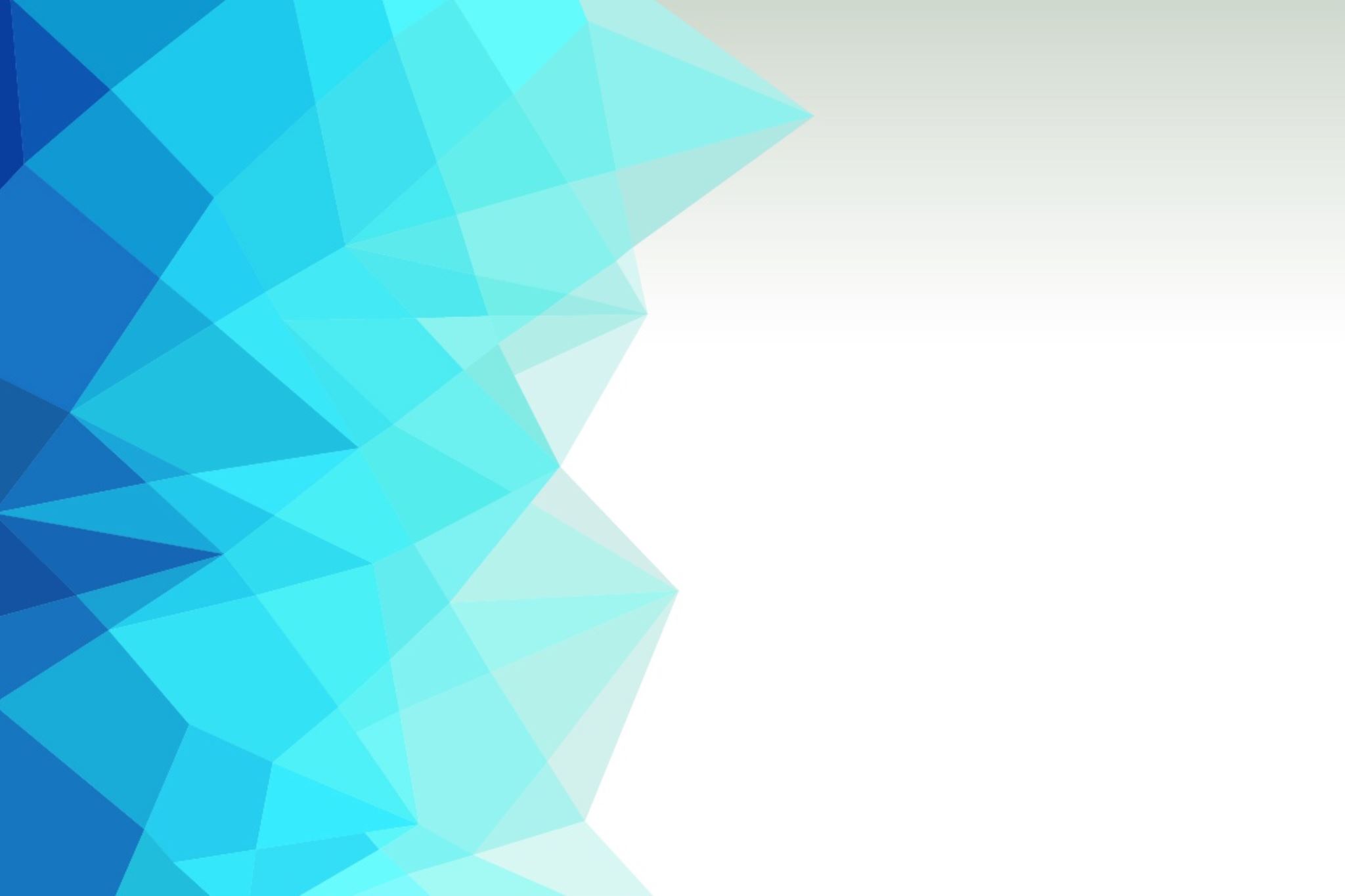 What is an American?
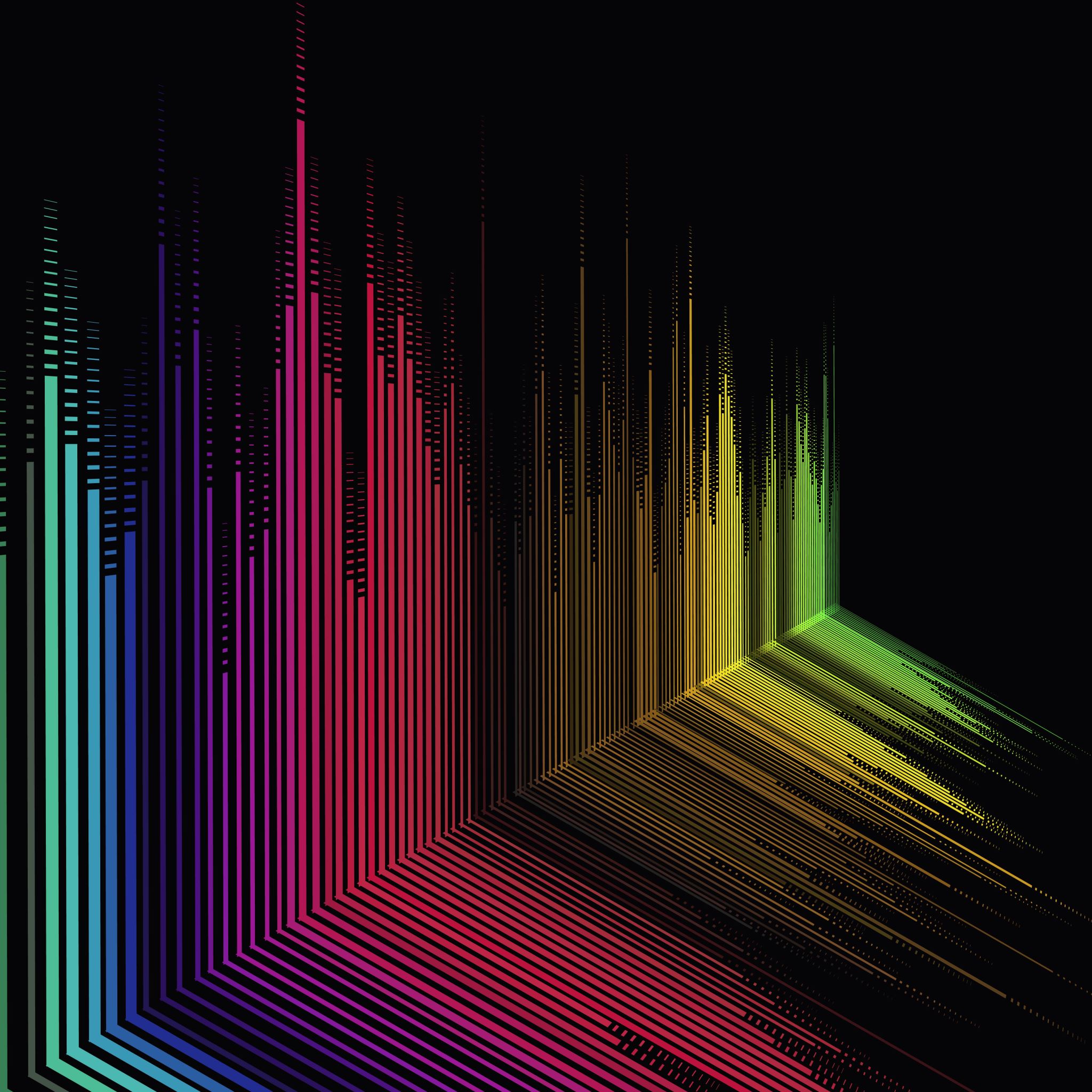 Crèvecoeur vs. Ravage
Transformation
Race relations
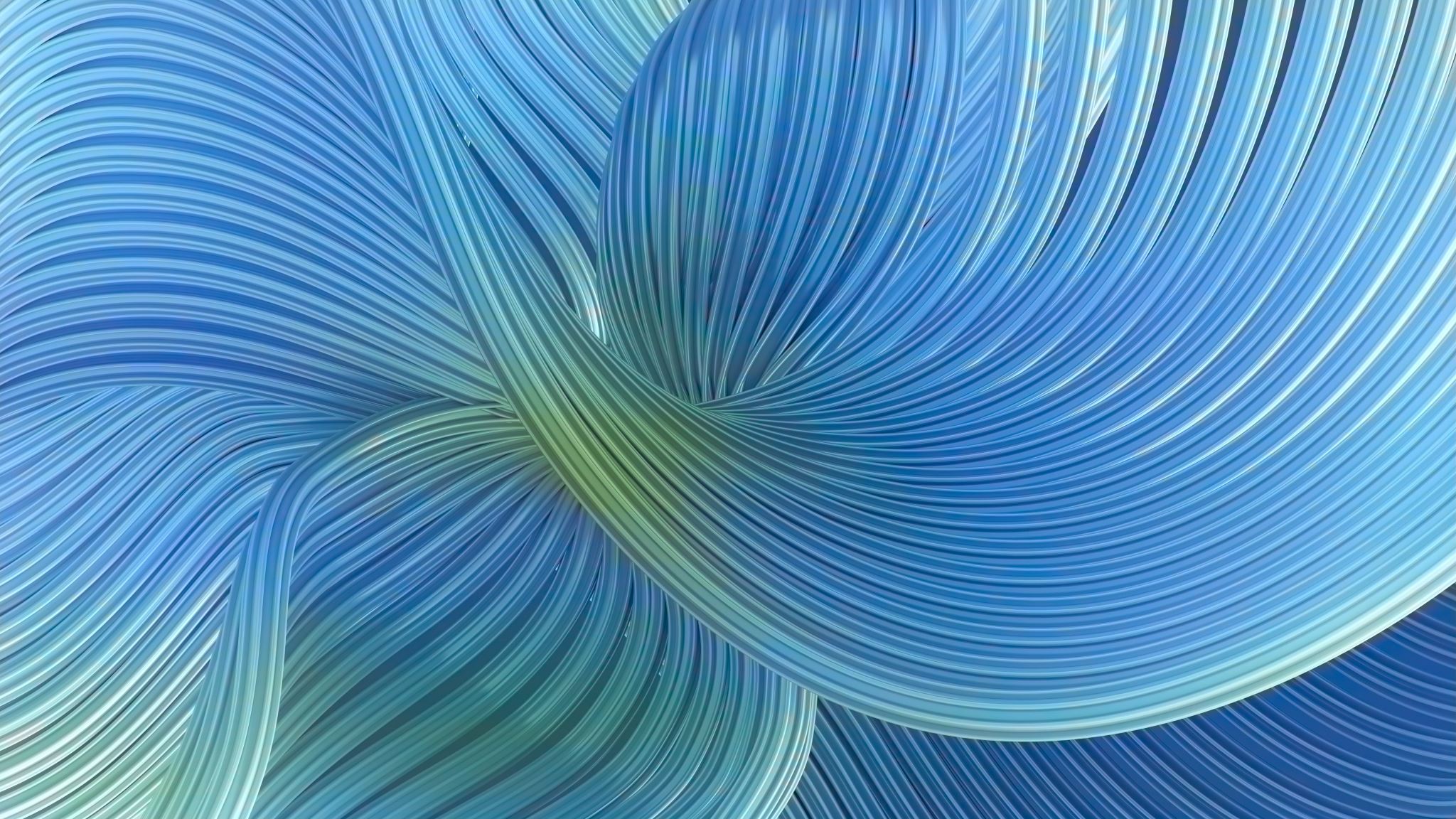 Ethnic Relations(What mattered?)
And since Detachments of English from Britain sent to America, will have their Places at Home so soon supply'd an increase so largely here; why should the Palatine Boors be suffered to swarm into our Settlements, and by herding together establish their Language and Manners to the Exclusion f ours? Why should Pennsylvania, founded by the English, become a Colony of Aliens, who will shortly be so numerous as to Germanize us instead of our Anglifying them, and will never adopt our Language or Customs, any more than they can acquire our Complexion.     Which leads me to add one Remark: That the Number of purely white People in the World is proportionably very small. All Africa is black or tawny. Asia chiefly tawny. America (exclusive of the new Comers) wholly so. And in Europe, the Spaniards, Italians, French, Russians and Swedes, are generally of what we call a swarthy Complexion; as are the Germans also, the Saxons only excepted, who with the English, make the principal Body of White People on the Face of the Earth. I could wish their Numbers were increased. And while we are, as I may call it, Scouring our Planet, by clearing America of Woods, and so making this Side of our Globe reflect a brighter Light to the Eyes of Inhabitants in Mars or Venus, why should we in the Sight of Superior Beings, darken its People? why increase the Sons of Africa, by Planting them in America, where we have so fair an Opportunity, by excluding all Blacks and Tawneys, of increasing the lovely White and Red? But perhaps I am partial to the Complexion of my Country, for such Kind of Partiality is natural to Mankind.
Observations Concerning the Increase of Mankind, Peopling of Countries, etc.By Benjamin Franklin (1751)
Changing Standards of Naturalization
Why naturalization mattered?
Without citizenship nonwhite residents could not
vote
own property
testify in court
US Immigration Timeline**
[Speaker Notes: From History    https://www.history.com/topics/immigration/immigration-united-states-timeline]
US Immigration Timeline**
[Speaker Notes: From History    https://www.history.com/topics/immigration/immigration-united-states-timeline]
US Immigration Timeline**
[Speaker Notes: From History    https://www.history.com/topics/immigration/immigration-united-states-timeline]
US Immigration Timeline**
[Speaker Notes: From History    https://www.history.com/topics/immigration/immigration-united-states-timeline]
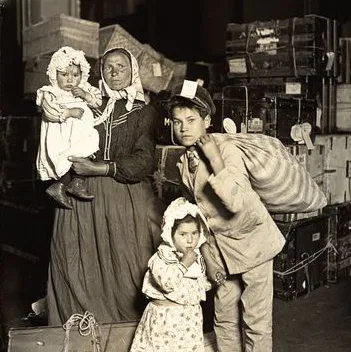 [Speaker Notes: Italian family arrives at Ellis Island-lost baggage, Lewis Hine Collection]